ACCOMPANYING PROSPECTIVE TEACHERS IN MAKING INTERCULTURAL EXPERIENCES
Module 13
|  1
ACCOMPANYING PROSPECTIVE TEACHERS IN MAKING INTERCULTURAL EXPERIENCES
Aims
Becoming aware of and reflecting on own attitudes, beliefs, values, and development of intercultural competencies
Gaining skills and tools to get to know students in diverse classrooms 
Learning about ethographic field notes as a mean for classroom observation
Promote learning through the cycles of anaylsis, implementation and reflection
|  2
ACCOMPANYING PROSPECTIVE TEACHERS IN MAKING INTERCULTURAL EXPERIENCES
Overview of the module
Part 1 - 100 min
Attitudes, beliefs, values, cultural diversity
Optional readings
Part 2 - 100 min
Dealing with diversty in classroom
Getting to know your students
Optional homework task
Part 3 - 70 + 60 min
Obligatory reading as a preparation
Ethnographic field notes lecture
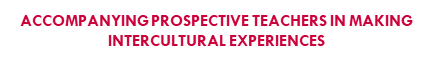 |  3
I. ATTITUDES, BELIEFS, VALUES, AND CULTURAL DIVERSITY
Theoretical background and 
self-reflection
|  4
ACCOMPANYING PROSPECTIVE TEACHERS IN MAKING INTERCULTURAL EXPERIENCES
1.1. Giant Steps Activity.
Read the role card you got.
Think about who you are, where you live, how many are in your family, etc.  
Stand in character at one end of the room, with your back against the wall and use the full length of the room.
Some statements will be read.
Take a giant step if you can do it quite easily; Take a baby step if you can only do it with difficulty.  Don’t move if you can’t do it at all.
The aim of the exercise is to try to experience what life is for your character-it is not about reaching the end first.
|  5
ACCOMPANYING PROSPECTIVE TEACHERS IN MAKING INTERCULTURAL EXPERIENCES
1.1. Giant Steps Activity. Discussion.
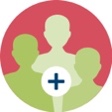 Who got furthest along? Why?
How did you feel when you took a giant step /couldn’t move? Were you happy /angry? Why?
How did you feel when others were moving at a faster/slower pace than you?
What are the basic human rights/needs we all share?
What are the main obstacles to development that people face in their lives?
Why do you think such differences exist in some countries and not in others?
Choose one character.  Discuss what could be done so that he could fully enjoy his rights.
|  6
ACCOMPANYING PROSPECTIVE TEACHERS IN MAKING INTERCULTURAL EXPERIENCES
1.2. Cultural diversity
Increase in global movements of people from undeveloped or war-affected countries to developed, OECD countries
Challenge of securing inclusive education for children with diverse cultural backgrounds
Cultural diversity, cultural pluralities, multiculturalism 
What is culture? Discuss. 						
												10 minutes
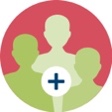 |  7
ACCOMPANYING PROSPECTIVE TEACHERS IN MAKING INTERCULTURAL EXPERIENCES
1.2. Culture (Matsumoto, & Juang, 2003)
Rich and complex term, describes and explains a broad range of activities, behaviors, events, and structures in our lives

Abstract explanatory concept - concrete and observable differences in human behavior such as actions, thoughts, rituals, and traditions are the manifestations of culture, but we can not see the culture itself

The concept of culture describes similarities among individuals within a group and differences between groups.
|  8
ACCOMPANYING PROSPECTIVE TEACHERS IN MAKING INTERCULTURAL EXPERIENCES
1.2. Culture (Matsumoto, & Juang, 2003)
Objective aspects of culture: food, clothing, tools, etc.

Subjective aspects of culture: behaviors, beliefs, attitudes, values, etc.
‘‘Culture is a dynamic system of rules, explicit and implicit, established by groups in order to ensure their survival, involving attitudes, values, beliefs, norms, and behaviors, shared by a group but harbored differently by each specific unit within the group, communicated across generations, relatively stable but with the potential to change across time.’’ (Matsumoto, & Juang, 2003, pp. 10).
|  9
ACCOMPANYING PROSPECTIVE TEACHERS IN MAKING INTERCULTURAL EXPERIENCES
1.3. Defining beliefs, values and attitudes.
Belief - an idea a person holds true; based on own experience, acceptance of cultural and societal norms or other external sources

Value - stable long-lasting beliefs about what is important to a person, higher order concept – offers a structure for organization of attitudes

Attitude - stable, positive or negative evaluation of people, objects or ideas; has a cognitive, affective and behavioral component.
|  10
ACCOMPANYING PROSPECTIVE TEACHERS IN MAKING INTERCULTURAL EXPERIENCES
1.3. Attitudes, values and beliefs(Fazio & Olson, 2003)
Why do we need values and attitudes?
Knowledge function - need for structure, categorization, consistency and predictability
Value expressive - Self-expression and identification with others
Utilitarian - maximizing award and minimizing punishment (developing attitudes that help us)
Ego-defense – explaining own negative feelings, protecting the ‘self’
Think about your values and how they are connected with attitudes. Discuss in pairs.		
                                                                5 min
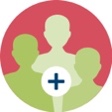 |  11
ACCOMPANYING PROSPECTIVE TEACHERS IN MAKING INTERCULTURAL EXPERIENCES
1.4. Implicit Association Test
https://implicit.harvard.edu/implicit/takeatest.html

OR

Simulate the experiment in the classroom
|  12
ACCOMPANYING PROSPECTIVE TEACHERS IN MAKING INTERCULTURAL EXPERIENCES
1.4. Implicit Association Test
1. Hold both of your hands above the desk. Read  a list of words including positive and negative words and Western and Muslim names. 

Tap the desk with your left hand after reading a negative word or a Western sounding name. Tap the desk with your right hand after reading a positive word or a Muslim sounding name.
|  13
ACCOMPANYING PROSPECTIVE TEACHERS IN MAKING INTERCULTURAL EXPERIENCES
1.4. Implicit Association Test – Reading list
Happy
Akbar
Evil
Salim
Anthony
Excellent
Muhsin Pleasure Michael

Pain
Karim
Joy 
Robert
Tragic
Emil
Yousef
Celebrate 
Habib

Friend
Hakim
Disaster
Honesty
Philippe
Dirty Horrible
Andrew
Peter

Ugly
Sick
Sharif
Ashraf
Matthias
Smile
Alex
|  14
ACCOMPANYING PROSPECTIVE TEACHERS IN MAKING INTERCULTURAL EXPERIENCES
1.4. Implicit Association Test
2. Hold both of your hands above the desk. Read  a list of words including positive and negative words and Western and Muslim names. 
Tap the desk with your left hand after reading a negative word or a Muslim sounding name. Tap the desk with your right hand after reading a positive word or a Western sounding name.
|  15
ACCOMPANYING PROSPECTIVE TEACHERS IN MAKING INTERCULTURAL EXPERIENCES
1.4. Implicit Association – Reading list
Pain
Karim
Joy 
Robert
Tragic
Emil
Yousef
Celebrate 
Habib

Happy
Akbar
Evil
Salim
Anthony
Excellent
Muhsin Pleasure Michael

Ugly
Sick
Sharif
Ashraf
Matthias
Smile
Alex
Friend
Hakim

Disaster
Honesty
Philippe
Dirty Horrible
Andrew
Peter
|  16
ACCOMPANYING PROSPECTIVE TEACHERS IN MAKING INTERCULTURAL EXPERIENCES
1.4. Implicit attitudes
Preference for ‘in group’ over ‘out group’
Socialization effects and media – negative portrayals
Read more at:
https://implicit.harvard.edu/implicit/faqs.html
|  17
ACCOMPANYING PROSPECTIVE TEACHERS IN MAKING INTERCULTURAL EXPERIENCES
1.4. Implicit attitudes
The solution? 
Schemas can change over time but slowly
Becoming aware of the implicit biases we hold; keeping them in mind when interacting with cultural minorities → keeping them ‘in check’
|  18
ACCOMPANYING PROSPECTIVE TEACHERS IN MAKING INTERCULTURAL EXPERIENCES
1.5. Cultural values - differences
Think about cultural values, including moral values, traditional or family values that are normative or desirable in some, and controversial in other cultures
Examples from Shweder (1994):
women (not) being allowed to work, atheism, idol worship, divorce, arranged marriage, alcohol consumption, meat eating, medical inoculations, sexual abstinence, abortion, corporal punishment…
Discuss. Did you have contact with people 
	(even from the same culture) with whom 
	you disagreed on some of these topics? 					  5 min
	How are a dialogue and tolerance achieved in such cases?
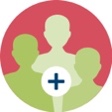 |  19
ACCOMPANYING PROSPECTIVE TEACHERS IN MAKING INTERCULTURAL EXPERIENCES
1.5. Cultural values - universalities
Attitudes might differ but there are no cultures that don’t care!
Universal moral foundations (Graham et al., 2013)
Care/harm
Fairness/cheating
Loyalty/betrayal
Authority/subversion
Sanctity/degradation

Reading for those further interested:
Graham, J., Haidt, J., Koleva, S., Motyl, M., Iyer, R., Wojcik, S. & Ditto, P. H. (2013). Moral foundations theory: The pragmatic validity of moral pluralism. Advances in Experimental Social Psychology, 47, 55–130.
|  20
ACCOMPANYING PROSPECTIVE TEACHERS IN MAKING INTERCULTURAL EXPERIENCES
1.6. Part 1. Conclusion.
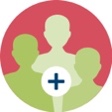 What to bring (when leaving) home?

Recognize own attitudes, beliefs and values and where they come from
Try to understand different outlooks before judging
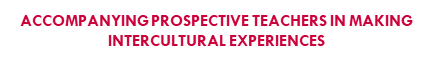 |  21
II. GETTING TO KNOW DIVERSITY
Intercultural communication skills, active listening & interviewing techniques
|  22
ACCOMPANYING PROSPECTIVE TEACHERS IN MAKING INTERCULTURAL EXPERIENCES
2.1. Intercultural differences in communication
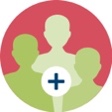 Think of some cultural differences related to communication. 										 10 min
Conflict avoidance, gender roles, age roles, value of individual self-expression vs. collective good, power of authority, appreciation for verbal nuances vs. direct dialogue…
Which of these aspects could be visible in classroom? Discuss. 
Speaking up in class, authority of the teacher…
|  23
ACCOMPANYING PROSPECTIVE TEACHERS IN MAKING INTERCULTURAL EXPERIENCES
2.1. Intercultural differences in communication
It is important to have an understanding of another’s cultural tendencies, but be careful not to stereotype!
Not everyone from the same culture acts the same – individual differences among people from the same culture
Think about what can you do better prepare for intercultural communication? (both during traveling abroad and when interacting with cultural minorities in your country)
Get to know the communicational customs and ‘rules’ before interacting with a new culture 
Ask about the customs, show interest…
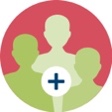 |  24
ACCOMPANYING PROSPECTIVE TEACHERS IN MAKING INTERCULTURAL EXPERIENCES
2.2. Active listening
Characterized by asking subquestions and repeating what the person said
Involves focus and concentration
Both skills and attitudes are important (genuine interest, care, openness, nonjudgmental attitude)

It involves 
paying attention to the person we talk to, both on the content and the way something is said
Interpretation – how do we ‘translate’ or interpret what is  just said
Memorizing what we heard, so it can be applied later if needed

Enables understanding the person we are talking to, without judging or blocking the message
Reciprocal process - other side should feel understood
|  25
ACCOMPANYING PROSPECTIVE TEACHERS IN MAKING INTERCULTURAL EXPERIENCES
2.2. Active listening
Questions can be used for
Researching, mostly in the beginning (ex. Tel me more about it..)
Making sure we undestood well  (ex. What does this mean to you…)
Encouraging an action (ex. What do you think you can do about it?, How do you think I could help you?...)
Parafrazing
Shortly repeating the content of what was said
To avoid missunderstandings and subjective interpretations 
Ex.‘So if I understood well…’,  ‘What you are trying to say is…’
Reflecting
Shortly say how we experienced what we heard
Show we are aware of non-verbal cues
Reflect on emotional state
|  26
ACCOMPANYING PROSPECTIVE TEACHERS IN MAKING INTERCULTURAL EXPERIENCES
2.3. Learning about pupils through interviews
Downey, J. A., & Cobbs, G. A. (2007). “I Actually Learned A Lot from This”: A Field Assignment to Prepare Future Preservice Math Teachers for Culturally Diverse Classrooms. School Science & Mathematics, 107(1), 391–403.

Find a student (with teacher approval/guidance) that appears to need extra one-on-one help. Tutor this students and get to know his  background and family situation. Help him or her learn a math/science concept. 
Using the CSIP (Downey & Cobbs, 2007) and active listening techniques, interview your student!

An opportunity to truly hear students’ voices
Building a stronger rapport with students 
Insight into children’s thinking and struggles
|  27
ACCOMPANYING PROSPECTIVE TEACHERS IN MAKING INTERCULTURAL EXPERIENCES
2.3. Learning about pupils through interviews
Downey, J. A., & Cobbs, G. A. (2007). “I Actually Learned A Lot from This”: A Field Assignment to Prepare Future Preservice Math Teachers for Culturally Diverse Classrooms. School Science & Mathematics, 107(1), 391–403.
Guided Reflection Questions:
What did you learn about children that will help you be a more effective teacher?
What did you learn about teachers that will help you be more effective in the mathematics classroom? 
What did you learn about yourself that will help you be a more effective mathematics teacher? 
What changes, if any, did you experience in your beliefs about children from diverse backgrounds?
|  28
ACCOMPANYING PROSPECTIVE TEACHERS IN MAKING INTERCULTURAL EXPERIENCES
2.4. Part 2. Conclusion.
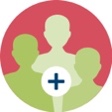 What to bring (when leaving) home?
Be prepared for differences in communication and values when interacting with individuals from a different culture, but don’t stereotype – not everyone within a culture is the same
Show interest, ask and listen
Learn 
Repeat
|  29
ACCOMPANYING PROSPECTIVE TEACHERS IN MAKING INTERCULTURAL EXPERIENCES
2.4. Ethnographic study – Field notes
Homework readings:
Chapter 21: Ethnographic research (pp. 500-532). In
Fraenkel, J.R. & Wallen, N.E. (1990). How to design and evaluate research in education. 7th ed. New York: McGraw-Hill.
Example of observation in culturally responsive classroom:
Powell, R.,Chambers Cantrell, S. & Rightmyer, E. (2013). Teaching and Reaching All Students: An Instructional Model for Closing the Gap. Middle School Journal, 44:5, 22-30.
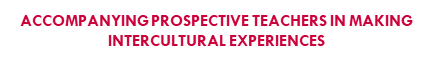 |  30
III. ETHNOGRAPHIC FIELD NOTES
|  31
ACCOMPANYING PROSPECTIVE TEACHERS IN MAKING INTERCULTURAL EXPERIENCES
3.1 Ethnographic study – Field notes
Creswell, J.W. (2013). Research design. London: SAGE Publications Inc.Fraenkel, J.R. & Wallen, N.E. (1990).  How to design and evaluate research in education. 7th ed. New York: McGraw-Hill.

Study design emerged from the field of anthropology
Aims to obtain a holistic picture of the subject of the study
Researcher is the primary data collection instrument in qualitative studies 
The emphasis is on portraying the everyday experiences of individuals by observing or interviewing them and relevant others

Researcher needs to identify own personal values, assumptions, biases at the outset of the study!
|  32
ACCOMPANYING PROSPECTIVE TEACHERS IN MAKING INTERCULTURAL EXPERIENCES
3.1. Ethnographic study – Identifying own personal values, assumptions, biases. Discussion.
School is a place where many professions meet. Teachers, pedagogues, psychologist and administrative staff can focus on different aspects of classroom life and have a different outlook on the same situation. Pupils and their parents have different perspectives too.
Think about what influences your perspective 
    of the classroom. Discuss in small groups. 
                                                                                                               15 min
Previous education, professional background, knowledge on culturally relevant education, familiarity with the context, and other relevant social roles, experiences and knowledge…
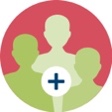 |  33
ACCOMPANYING PROSPECTIVE TEACHERS IN MAKING INTERCULTURAL EXPERIENCES
3.1. Ethnographic study – How to take field notes
Describe where the study will take place, and who will be observed/ interviewed, what will be the focus of the study?

‘’Particular attention will be paid to… ‘’

Think about ethical considerations – do participants know they are observed? Did they consent to it? Are they informed about how the data will be treated and/or reported? Informant anonymity/ confidentiality.
|  34
ACCOMPANYING PROSPECTIVE TEACHERS IN MAKING INTERCULTURAL EXPERIENCES
3.1. Ethnographic study – How to take field notes
Describe data collection
when does it happen, how often, time intervals
and how – written notes, audio or video taped, transcripts..

Describe data analysis - how were the categories identified, describe the process of categorizing

Ways to ensure internal validity: triangulation – multiple sources of data (observations, interviews, document analysis), member checking, long-term repeated observations, peer examination, participatory modes of research, clarification of researcher bias.

Present the findings in a descriptive, narrative form which communicates a holistic picture.
|  35
ACCOMPANYING PROSPECTIVE TEACHERS IN MAKING INTERCULTURAL EXPERIENCES
3.2. Discussion. Abroad experiecens: Challenges and how to overcome them.
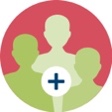 Work in groups of three or four 	
				20 min
Try to think of challenges you might face during the field exchange abroad, related both to being foreigners in a country and to being teachers to students of different culture

Write them down and exchange with other groups

Come up with advice on how to avoid or solve the identified problems
|  36
INTRODUCTION TO CULTURE AND DIVERSITY
3.3. Discussion and reflection
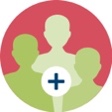 Reflect:
What did you learn?
What did you already know?
What was the most valuable content of this module?
What more do you still need to learn to be more culturally responsive as a teacher?
…
|  37
ACCOMPANYING PROSPECTIVE TEACHERS IN MAKING INTERCULTURAL EXPERIENCES
3.4. Overall conclusion and summer school introduction
|  38
ACCOMPANYING PROSPECTIVE TEACHERS IN MAKING INTERCULTURAL EXPERIENCES
3.4. Overall conclusion and summer school introduction
Be aware of your values and preconceptions during classroom observation and teaching

Culturally relevant education encompases teacher’s beliefs, values and attitudes, which reflect on teaching methods and practices

Awareness of self and of social circumstances is an important component of culturally relevant education

Summer school - Specific knowledge and skills about culturally responsive teaching, including subject knowledge and pedagogical knowledge
|  39
ACCOMPANYING PROSPECTIVE TEACHERS IN MAKING INTERCULTURAL EXPERIENCES
3.4. Prague 2018 summer school
O5 “Different perspectives on current ecological problems”
O4 “Socioscientific issues (SSI)”
O11 “Intercultural science learning outside of school”
O9 “Relevance of language in science education” 
O12 “Assessment in mathematics and science inmulticultural contexts”
|  40
ACCOMPANYING PROSPECTIVE TEACHERS IN MAKING INTERCULTURAL EXPERIENCES
3.4. Vilnius/Druskininkai 2019 summer school
O3 “Different cultures – different approaches to reasoning and algorithms in mathematics” 
O2 “Culture-related contexts for mathematics and science” 
O10 “Intercultural mathematics learning outside of school” 
O7 “Dealing with deficiencies and excellency in the mathematics proficiency of immigrant pupils”
This presentation is based on the work within the project Intercultural learning in mathematics and science initial teacher education (IncluSMe). Coordination: Prof. Dr. Katja Maaß, International Centre for STEM Education (ICSE) at the University of Education Freiburg, Germany. Partners: University of Nicosia, Cyprus; University of Hradec Králové, Czech Republic; University of Jaen, Spain; National and Kapodistrian University of Athens, Greece; Vilnius University, Lithuania; University of Malta, Malta; Utrecht University, Netherlands; Norwegian University of Science and Technology, Norway; Jönköping University, Sweden; Constantine the Philosopher University, Slovakia.
 
The project Intercultural learning in mathematics and science initial teacher education (IncluSMe) has received co-funding by the Erasmus+ programme of the European Union under grant no. 2016-1-DE01-KA203-002910. Neither the European Union/European Commission nor the project's national funding agency DAAD are responsible for the content or liable for any losses or damage resulting of the use of these resources.
IncluSMe project (grant no. 2016-1-DE01-KA203-002910) 2016-2019, lead contributions by Boesen, J. & Ritosa, A. Jönköping University, Sweden.
CC-BY-NC-SA 4.0 license granted (find explicit terms of use at: https://creativecommons.org/licenses/by-nc-sa/4.0/deed.en).
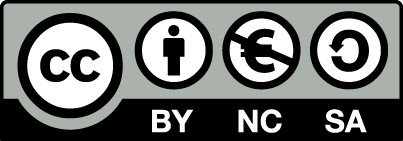